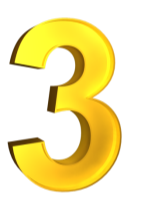 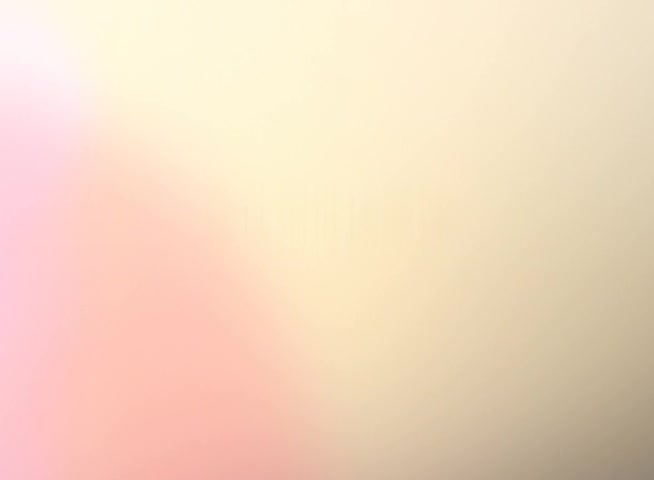 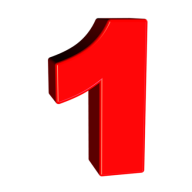 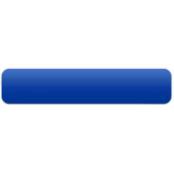 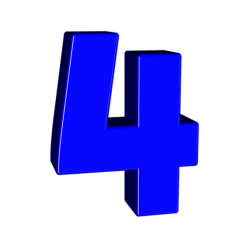 ИКТ игра«Реши задачу»
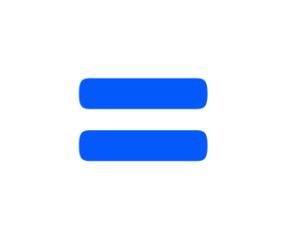 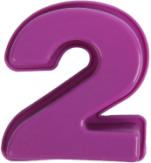 Подготовила: воспитатель Кудряшова Т.Г.
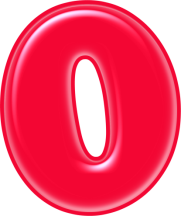 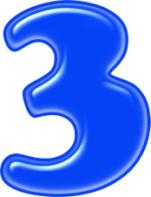 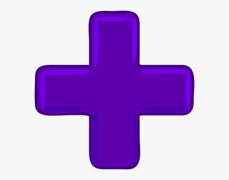 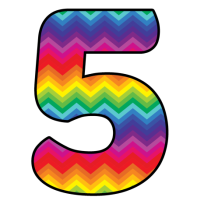 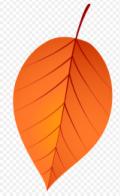 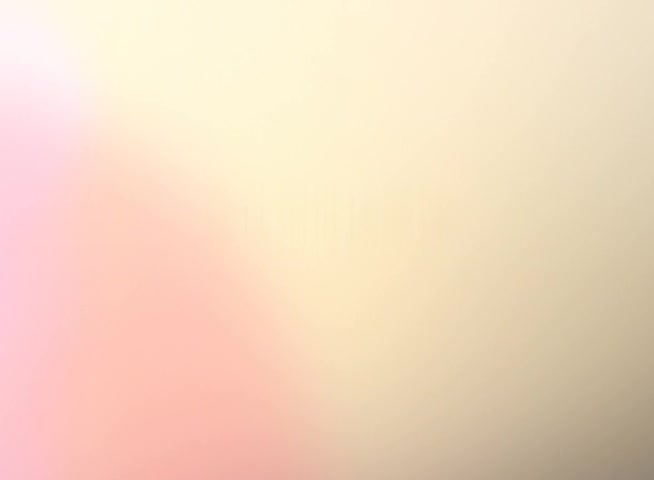 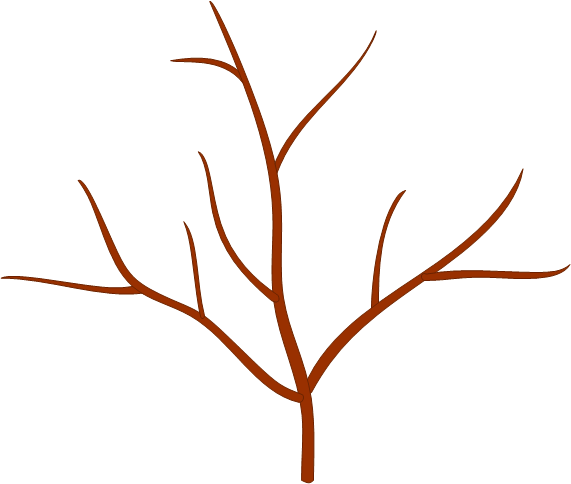 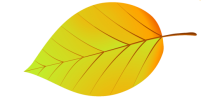 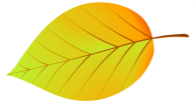 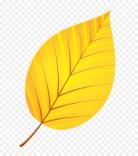 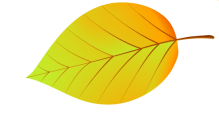 -
=
+
5
3
2
0
-=
5
4
5
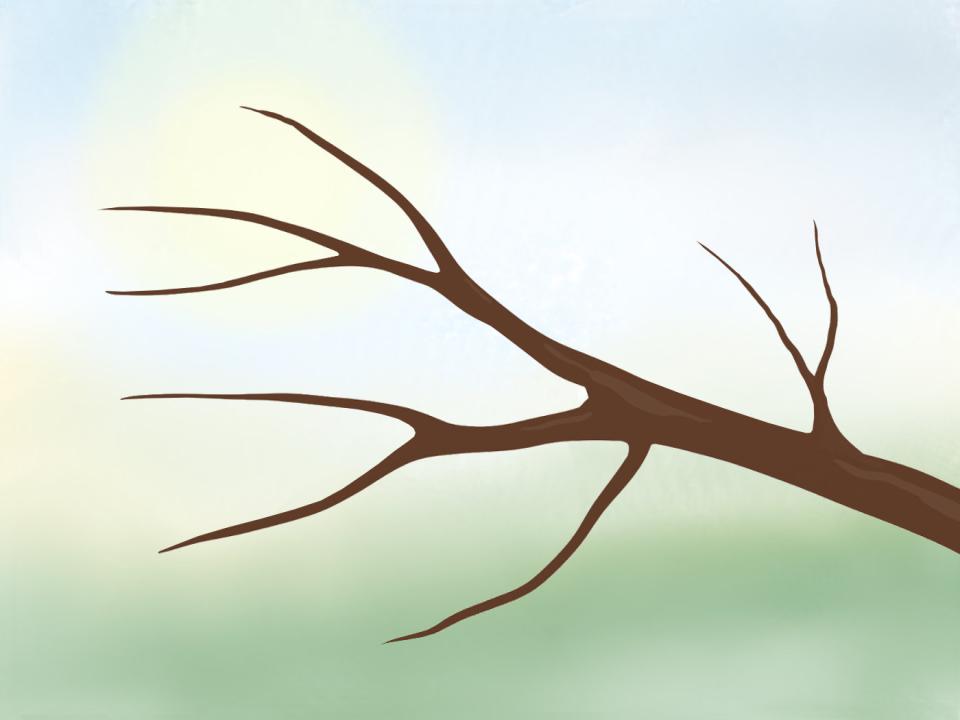 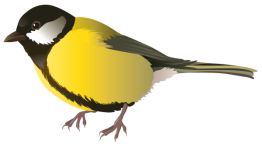 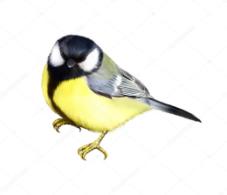 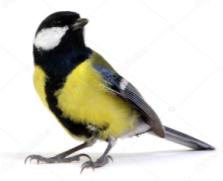 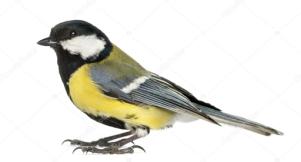 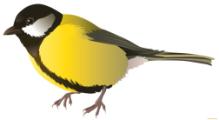 115
+
-
=
1
2
4
5
0
5
+